Inovativnost “prodaje” projekt

Inovativnost vas čini različitim od drugih

Primjer: Umjetnost i kultura 54+

Alokacija: 20.000,000,00 kn
Maksimalni iznos bespovratnih sredstava: 1.000.000,00 kn = 20 projekata koji će se financirati

Aktivnosti – unaprijed zadane
Kako izraditi kvalitetan projekt?
Što je pristup logičke matrice (PLM)?
Analitički proces i skup alata koji se koriste za planiranje, provedbu, praćenje i evaluaciju projekata
PLM kao način razmišljanja (“projektno razmišljanje” ili “projektni pristup”)
Strukturirani i skraćeni prikaz svih informacija važnih za projekt
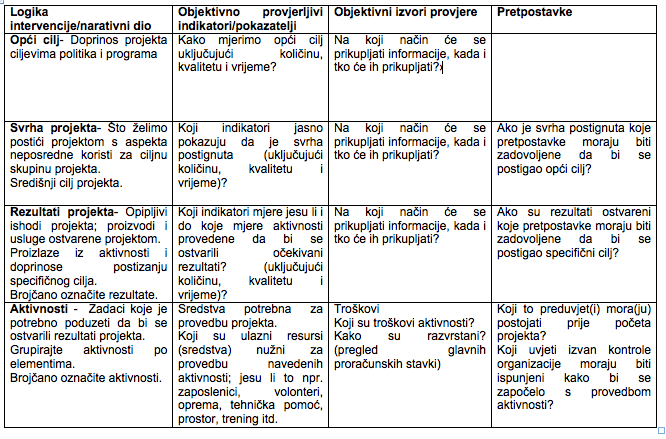 Prikaz faza PLM-a
Vježba
Gradska knjižnica Ivan Goran Kovačić Karlovac planira pokrenuti program kreativnih radionica za osobe starije od 45 godina. 

Natječajem su definirane sljedeće grupe aktivnosti (elementi) projekta: 

Element 1. Upravljanje projektom i administracija 
Element 2. Priprema i provedba participativnih umjetničkih i kulturnih aktivnosti usmjerenih na socijalno uključivanje osoba starijih od 54 godine
Element 3. Promidžba i vidljivost
Struktura projekta
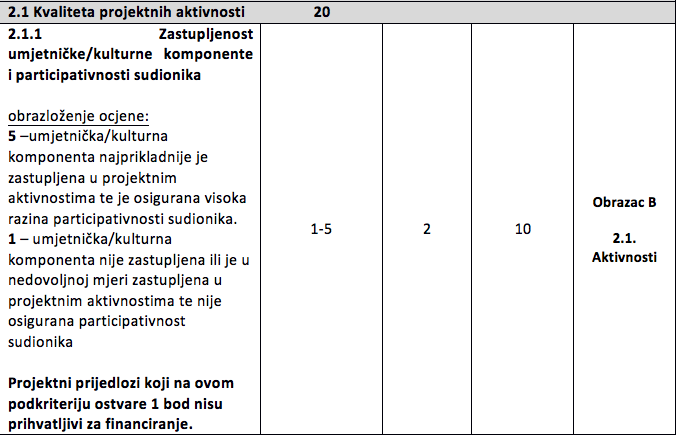 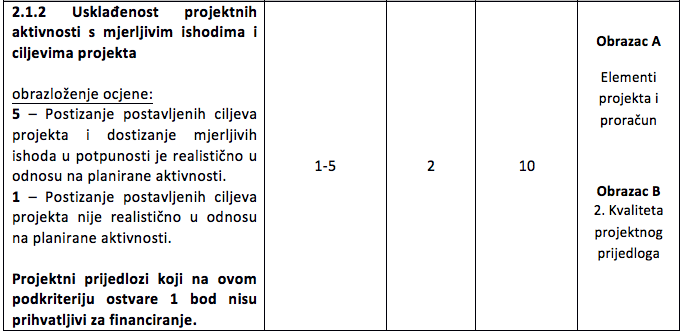 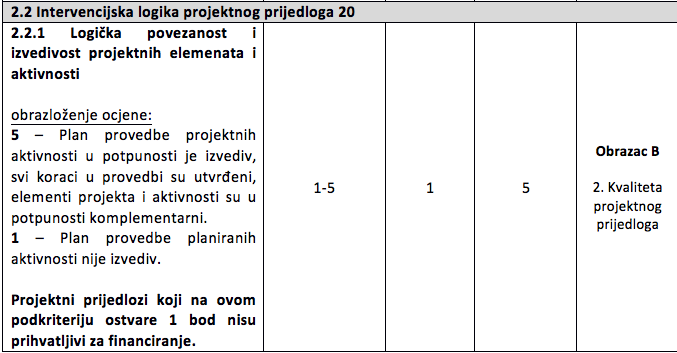 Strateški pristup projektima
Partnerski strateški pristup
Informiranost o Pozivima na dostavu projektnih prijedloga (kontinuiranje praćenje)
Sudjelovanje na informativnim radionicama
Obuka zaposlenika
Planiranje proračuna
Izrada jednostavnih strategija
www.strukturnifondovi.hr
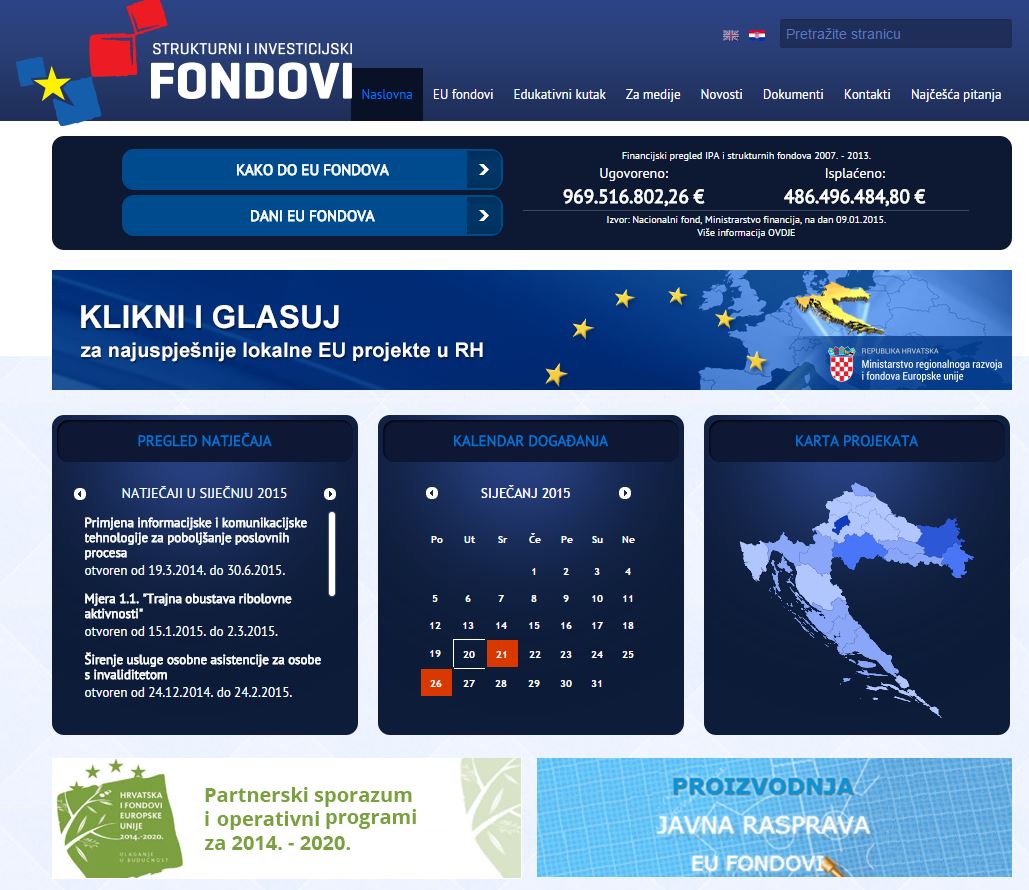 1. korak – proučavanje strateških dokumenata na referentnim stranicama
www.strukturnifondovi.hr
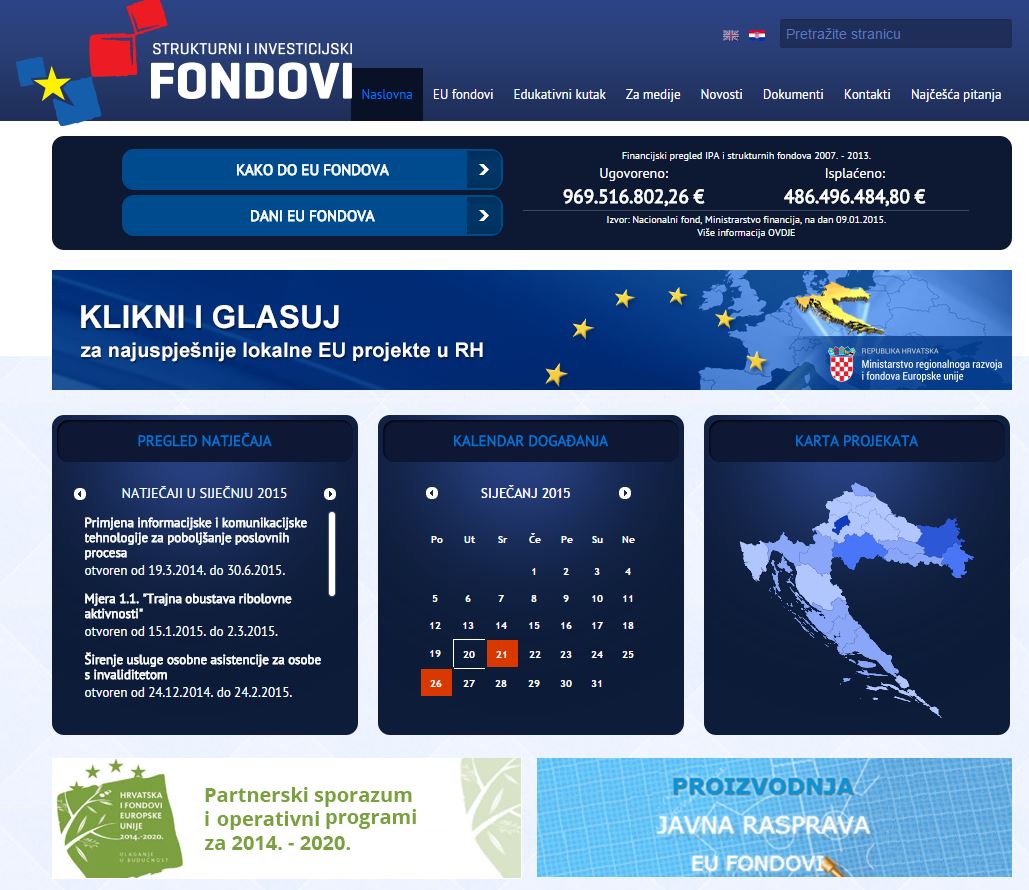 www.esf.hr
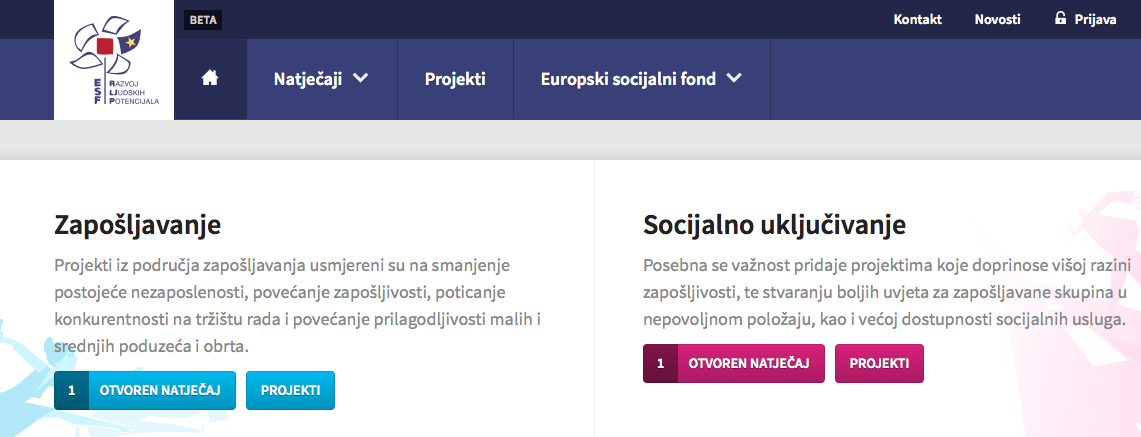 www.ruralnirazvoj.hr
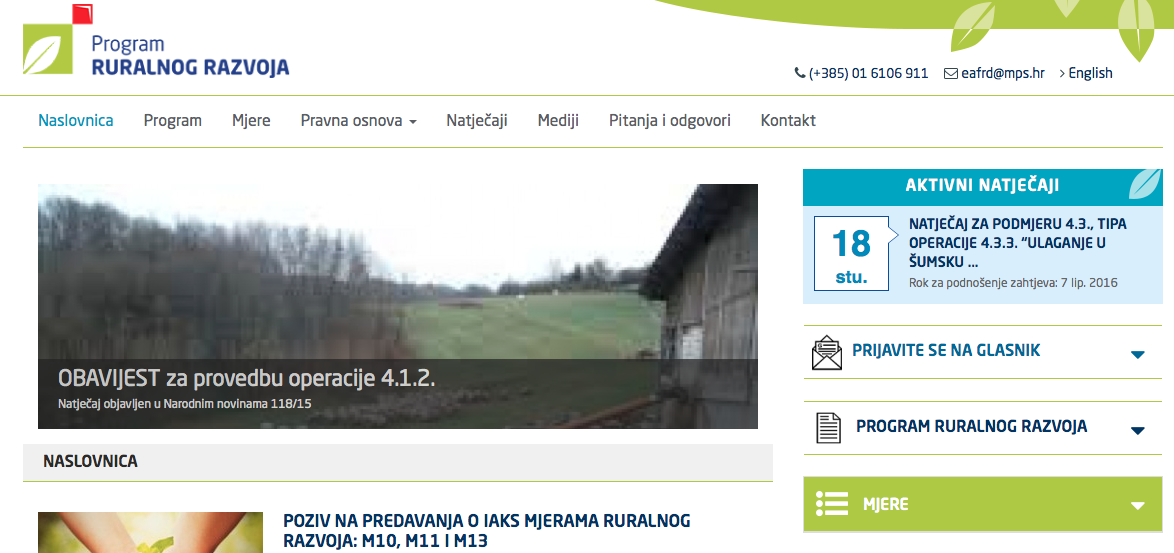 [Speaker Notes: Otvoriti stranicu www.strukturnifondovi.hr, ali spomenuti da postoje i druge stranice (samo službene) vezane uz informiranje o fondovima]
2. korak – pregled natječaja u najavi
Indikativni godišnji planovi objave natječaja
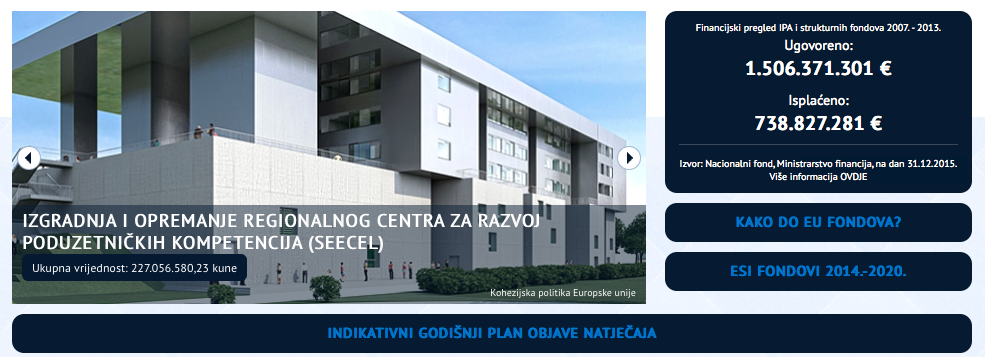 www.strukturnifondovi.hr
3. korak – savjetovanje o dokumentaciji
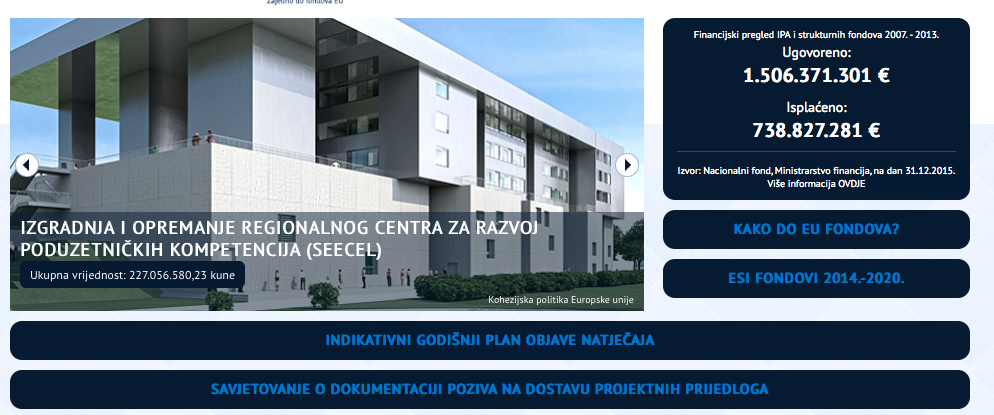 www.strukturnifondovi.hr
4. korak –  pregled objavljenih natječaja
www.strukturnifondovi.hr
[Speaker Notes: 1. Primjer (hotel): Ponaći konkretan natječaj http://www.strukturnifondovi.hr/natjecaji/1179, otvoriti ga i pokazati od čega se sastoji dokumentacija. 2. Primjer (učilište) Kod natječaja za učilište – ostaje se na indikativnom planu i objašnjava se kako trenutno nema natječaja, pročitati sažetak iz indikativnog plana za OP ULJP i pojasniti elemente indikativnog plana – moguće je primijeniti na više natječaja iz indikativnog plana (pojasniti da se 1 projektna ideja može prilagoditi i prijaviti na više natječaja (ali se aktivnost može financirati samo iz 1). Natječaji su označeni bojom
3. Primjer (Udruga i društveno poduzetništvo) - Kod primjera za društveno poduzetništvo, otvoriti sami natječaj (http://www.strukturnifondovi.hr/natjecaji/1263). Budite spremni i na pitanja vezana uz natječaje koji su u primjerima (društveno poduzetništvo i hoteli). 

Nakon što se izvrte sva tri primjera, možete pitati polaznike imaju li oni neku temu koja im je interesantna, pa proći kroz isti postupak za njihove projektne ideje]
Vježba
Na računalu ili mobilnom telefonu otvorite stranicu www.getkahoot.com
Ispod natpisa “Play” uključite “Let’s go!”
Upišite pin (broj) kojeg će Vam dati predavač
Odgovorite na 5 kviz pitanja
Hvala!









mario.protulipac@wyg-c.eu